Peer Review and the Socratic Seminar: Coordinating a Successful Writing Conference
AP Language and Composition
Moeller Writing Center
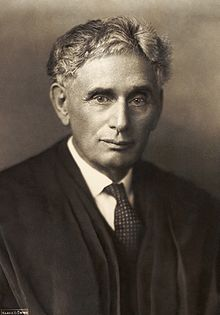 “There is no great writing, only rewriting.”
Justice Louis Brandeis,  Supreme Court Justice from 1916 to 1939
Core Ideas of the Writing Conference
A writer-centered ministry: As Marianist as it gets!

Conversation is key

No pitchers of water here…

Individually-oriented aid
Basic Structure of a Writing Conference
GREETINGS!
Show me the assignment…
Establish a plan…
Focus on the text… (Rough draft?  “Final” draft?
Wrap it up, give suggestions
Communicate with teacher, student, Mr. Eble
Additional resources…
1. Physical Elements
You’ve got a friend!

Sit side-to-side…

Let the writer own his writing

Pen is mightier with the writer

Text helps with context

Show me the assignment
2. Listen
Let the writer do the talking.
You: “Any specific questions?”

Let the writer do the reading.
Writer: “Oh, that sounds stupid”…

Let the writer do the work
“Write what makes sense to you”
3. What’s the problem?
Focus on a few…
Can’t fix Rome in a day
RELAX A BIT, GRAMMAR NAZI
Common trends versus every problem
Say “I”; “You” can be the dirtiest word in the English language.
Remember—writer-centered
Ask honest questions…
Be brutally, kindly honest
4. Wrap it up!
Summarize Comments:
“Focus on incorporating your research in this draft.”
“Pursue that idea you brought up further and see how it changes your revision.”

Ask/Answer Final Questions:
“Do you feel more confident about tackling this revision now?”
“What about [possible resource]?”
Final Tips from the OWL (Purdue’s Online Writing Lab)
Be a guide, not a ‘guru’: help the student to discover his/her own methods and ideas. 

Model, don’t prescribe: demonstrate how to apply something once, then let the student invent on his/her own.

Review and/or refer: let the student leave with a task or a resource so they stay focused beyond their conference.